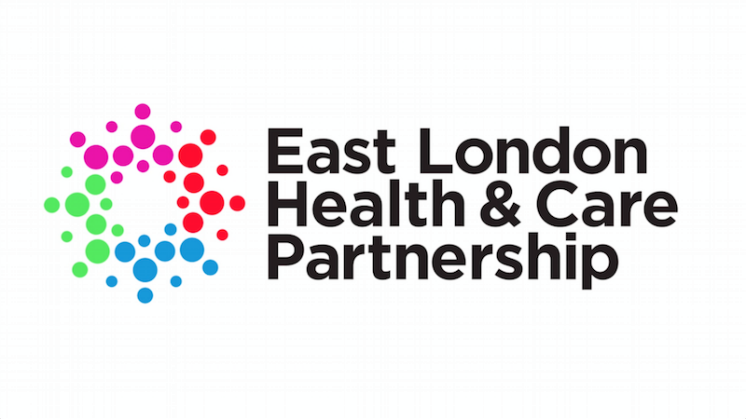 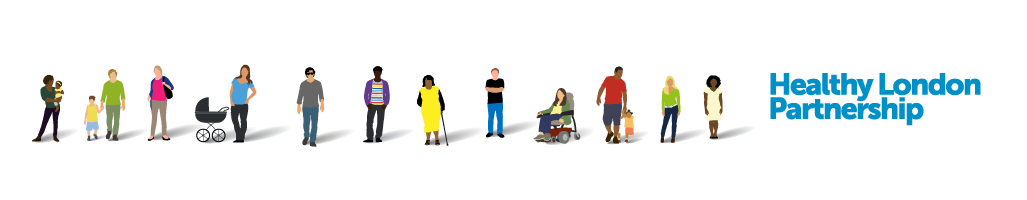 NEL CYP Asthma Network18th September 2019
Lynda Hassell – Divisional Director of Nursing, CYP & Chair  NEL CYP Asthma Network
Rita Araújo – Transformation Manager THCCG & Co-chair NEL CYP Asthma Network
Context 2019
January 2019 Following death of Sophie Holman, Coroner critical of care provided by both primary and secondary care
Regulation 28 issued to Secretary of State for Health and NHS CEO requested Government acts to legislate improvements to care of children with asthma
Collaborative response from CCG and acute trust - work plan focussing on: 
Workforce - 3 new CNS’s recruited
Pathways - new SOP for acute Trust, model of clinics, documentation
Safeguarding - awareness of Trust policy and GP’s to have these in place 
Close liaison with ED - screening, alerts, frequent attenders vs DNA appts 
Education & training - across locality incl. practice/school nurses
User involvement - scoping views and experiences - every child should have an asthma plan, annual review, GP follow up 48 hrs after discharge
2
Workforce development
NEL CYP Network founded 2017
Michelle Johnson – Barts Health Trust 
2017: 2 Nurses
2019: 7 nurses – networking/learning/teaching
3
Air quality – interface asthma
Co-producing materials on air quality to be distributed in health settings
Educating professionals across the system (voluntary sector, social workers, SENCOs, health professionals, administrative staff)
4
School intervention
Tailored intervention
Asthma Friendly status 
Group consultation to children, families and staff 
Management plan
ACT – identified to high risk clinic based in primary care
86 children 21 risk of asthma attack (ACT score)
Need specialist intervention
62% not been seen by GP in last year
70% no asthma annual review in last year
100% children had no contact with acute care in last year
75% wrong spacer (device to deliver medication)
5
Next steps
Continue to work on consistent approach to basics:
 (Asthma plan/inhaler technique/annual review/48 hr follow up post discharge)
Explore commissioning incentives to encourage primary care – Network/Local Incentive schemes
Encourage more consultants to attend again
Review pathways, policies and procedures
Delivery of asthma nursing provision varies across NEL – best use of specialised resource?
6
Questions
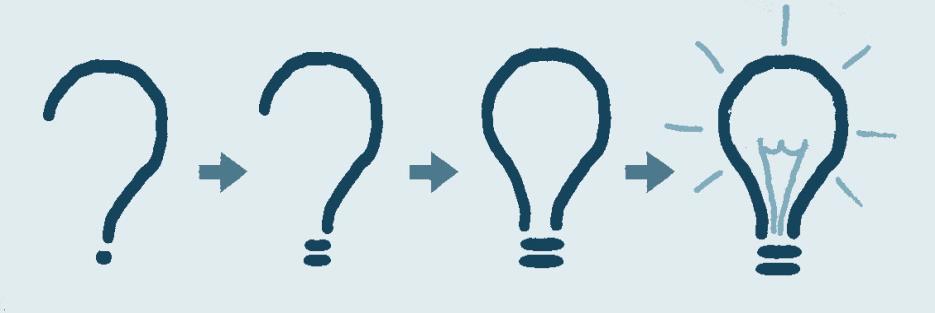 l.hassell@nhs.net
rita.araujo@nhs.net
7